Boceprevir (Victrelis)
Prepared by: David Spach, MD & H. Nina Kim, MDLast Updated: March 6, 2014
Boceprevir (Victrelis)
Background and Dosing
Boceprevir (Victrelis)Summary
Approval: FDA Approved May 13, 2011
Indications- Genotype 1 chronic HCV in combination with peginterferon-alfa and ribavirin- Adults (> 18 years of age) with compensated liver disease, including cirrhosis- Treatment-naïve or failed prior interferon and ribavirin therapy
Dosing- Available in 200 mg capsules- 800 mg three times daily (every 7 to 9 hours) with food (meal or light snack)- Boceprevir given for 24-44 weeks- Treat with PR for 28-48 weeks based on HCV RNA results (week 8 & 24)
Adverse Effects - Anemia, nausea, and dysgeusia
Source: Boceprevir (Victrelis) Prescribing Information. Merck & Co.
HCV Protein ProcessingRole of Role of NS3/4A Serine Protease
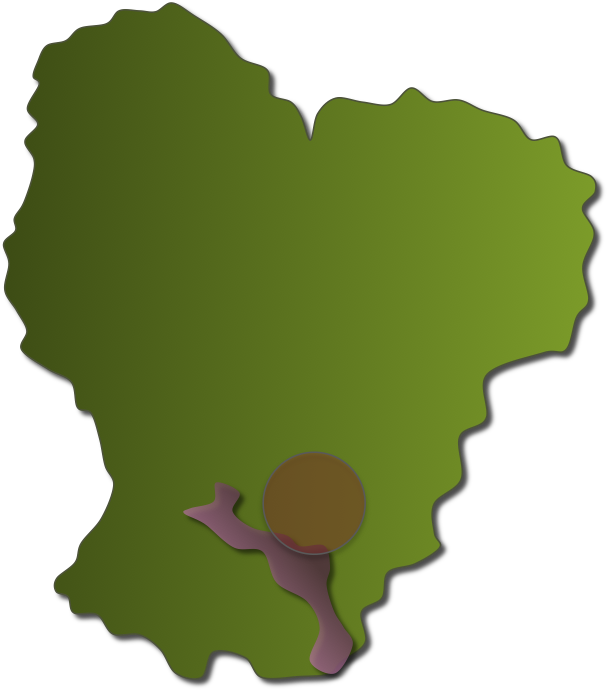 Polyprotein Precursor
NS3/4A Serine Protease
Signal Peptidase
NS2/3 Protease
C
E1
E2
p7
NS2
NS3
A
B
A
NS4
B
NS5
Protein Processing
Proteins
C
E1
E2
p7
NS2
NS3
NS4A
NS4B
NS5A
NS5B
HCV Protein ProcessingNS3/4A Serine Protease Inhibition
Boceprevir
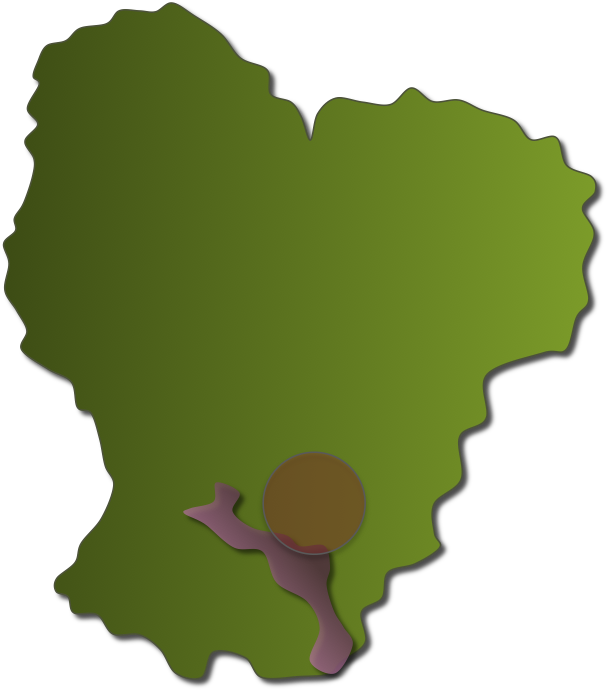 NS3/4A Serine Protease
Polyprotein Precursor
C
E1
E2
p7
NS2
NS3
A
B
A
NS4
B
NS5
Proteins
A
B
A
NS4
C
E1
E2
p7
NS2
NS3
B
NS5
BoceprevirTreatment-Related HCV RNA Monitoring
Scheduled HCV RNA Monitoring- Pretreatment- Weeks 4, 8, 12, 24, at end of treatment, & during treatment follow-up
Recommended HCV RNA Assay*- Use sensitive real-time reverse transcriptase PCR assay- Lower limit of HCV quantification: < 25 IU/ml - Lower limit of HCV detection: approximately 9.3-15 IU/ml
*For the purposes of assessing Response Guided Therapy milestones, a confirmed “detectable but below limit of quantification” HCV-RNA result should not be considered equivalent to an “undetectable” HCV-RNA result.
Source: Boceprevir (Victrelis) Prescribing Information. Merck & Co.
Boceprevir for Genotype 1 HCVDuration of Therapy
Early Responder
Late Responder
Early Responder
Late Responder
*Patients with compensated cirrhosis have same treatment schedule as Previous Null Responder
Source: Boceprevir (Victrelis) Prescribing Information. Merck & Co.
Boceprevir Response-Guided TherapyPreviously Untreated Patients
Boceprevir: Response Guided Therapy (RGT) for Previously Untreated Patients
Early Responder
Boceprevir-24 wks
Peginterferon + Ribavirin-28 wks
Late Responder
Boceprevir-32 wks
Peginterferon + Ribavirin-48 wks
Undetectable
Boceprevir Response-Guided TherapyPrevious Partial Responders or Relapsers
Boceprevir: Response Guided Therapy (RGT) for Previous Partial Responders or Relapsers
Early Responder
Boceprevir-32 wks
Peginterferon + Ribavirin-36 wks
Late Responder
Boceprevir-32 wks
Peginterferon + Ribavirin-48 wks
Undetectable
Boceprevir (Victrelis)Treatment Futility Rules for All Patients
0
4
12
24
48
STOP
STOP
*In clinical trials, HCV-RNA in plasma was measured using a Roche COBAS® TaqMan® assay with a lower limit of quantification of 25 IU/mL and a limit of detection of 9.3 IU/mL.
Source: Boceprevir (Victrelis) Prescribing Information. Merck & Co.
Boceprevir (Victrelis)
Adverse Effects
Boceprevir-Related Hematologic Adverse Effects Previously Untreated (SPRINT-1 & SPRINT-2)
Hemoglobin (g/dL)
Neutrophils (x 106/L)
Platelets (x 106/L)
ANC = absolute neutrophil count
Source: Boceprevir (Victrelis) Prescribing Information. Merck & Co.
Boceprevir-Related Hematologic Adverse Effects Previously Treatment Failures (RESPOND-2)
Hemoglobin (g/dL)
Neutrophils (x 106/L)
Platelets (x 106/L)
ANC = absolute neutrophil count
Source: Boceprevir (Victrelis) Prescribing Information. Merck & Co.
Boceprevir-Related Hematologic Adverse Effects Previously Untreated (SPRINT-2)
ANC = absolute neutrophil count
Source: Sulkowski MS, et al.  Hepatology. 2012:Oct 18 [Epub ahead of print].
BoceprevirAdverse Effects in SPRINT Trial
Anemia- Nadir Hgb 8.5-10 g/dL- 52-63% in Boceprevir arms- 34% in Peginterferon/Ribavirin Control- 40% of patients used Epoetin alfa- Use of erythropoietin associated with treatment completion- Average attributable decrease in Hgb of 1 g/dL
Dysgeusia- 21-44% in all Boceprevir arms- 9% in Peginterferon/Ribavirin control arm
Source: Kwo PY, et al.  Lancet.  2010;376:705-16.
Boceprevir (Victrelis)
Drug Interactions
BoceprevirDrug Interactions
Potential for Boceprevir to Affect Other Medications - Boceprevir is strong inhibitor of CYP3A4/5 enzyme- Boceprevir is potential inhibitor of p-glycoprotein (P-gp) 
Potential for Other Medications to Affect Boceprevir- Boceprevir primarily metabolized by aldo-ketoreductase (AKR)- Boceprevir may be co-administered with aldo-ketoreductase inhibitors- Partially metabolized by CYP3A4/5- Potential for interactions with drugs that inhibit or reduce CYP3A4/5
Source: Boceprevir (Victrelis) Prescribing Information. Merck & Co.
BoceprevirDosage Adjustment in Special Populations
Hepatic Impairment- No dosage adjustment of Boceprevir with hepatic impairment
Renal Impairment/Dialysis- No dose adjustment of Boceprevir with any degree of renal impairment
Gender - No dosage adjustment of Boceprevir based on gender 
Race- No dose adjustment of Boceprevir based on race
Age - No dosage adjustments of Boceprevir in subjects aged 19-65
Source: Boceprevir (Victrelis) Prescribing Information. Merck & Co.
BoceprevirDrug-Drug Interactions: Contraindicated Medications
Source: Boceprevir (Victrelis) Prescribing Information. Merck & Co.
Boceprevir (Victrelis)Interactions with Antiretroviral Medications
Source: Modified from Boceprevir (Victrelis) Prescribing Information. Merck & Co.
Boceprevir (Victrelis)
Resistance
Treatment Emergent NS3 Protease Domain Mutations in Boceprevir-Treated Patients who Did Not Achieve SVR
Source: Boceprevir (Victrelis) Prescribing Information. Merck & Co.
[Speaker Notes: We can make a graphical representation of data in this Table – can split this into 2 slides if too crowded.]
Boceprevir for Chronic HCV InfectionResistance Among those who did not achieve SVR
Treatment-emergent resistance-associated variants (RAVs) occurred in 53% (295) of 343 evaluable subjects from SPRINT-2 and RESPOND-2 trials who did not achieve SVR, occurring more often among black patients and poor interferon responders.
Source: Boceprevir (Victrelis) Prescribing Information. Merck & Co.
Boceprevir and TelaprevirGenotypic Resistance
Source: Sarrazin C, Zeuzem S. Gastroenterology. 2010;138:447-62.
Boceprevir (Victrelis)
Treatment Data
Boceprevir: Summary of Key Studies
Treatment-Naïve Genotype-1- SPRINT-1: Phase 2 - SPRINT-2: Phase 3
Previously Treated Genotype-1- RESPOND-2: Phase 3- PROVIDE: Phase 3
Phase 2
Treatment Naïve
Boceprevir with PEG + RBV in Genotype 1SPRINT-1
Kwo PY, et al.  Lancet.  2010;376:705-16.
Boceprevir for Treatment-Naïve HCV Genotype 1SPRINT-1 Trial: Part 1
Drug DosingBoceprevir = 800 mg three times dailyPeginterferon alfa-2b = 1.5 µg/kg once weeklyRibavirin = 800-1400 mg/day (based on weight)Ribavirin = 400-1000 mg/day (low dose)
Source: Kwo PY, et al.  Lancet.  2010;376:705-16.
Boceprevir for Treatment-Naïve HCV Genotype 1SPRINT-1 Trial, Part 1: Design
0
4
12
24
28
48
Week
PR48
N=104
Peginterferon  + Ribavirin (weight-based)
N=103
PR4PRB24PR28
Boceprevir
Peginterferon  + Ribavirin (weight-based)
N=103
PR4PRB44
Boceprevir
Peginterferon  + Ribavirin (weight-based)
N=107
PRB28
Boceprevir
Peginterferon  + Ribavirin (weight-based)
PRB48
Boceprevir
N=103
Peginterferon  + Ribavirin (weight-based)
Source: Kwo PY, et al.  Lancet.  2010;376:705-16.
Boceprevir for Treatment-Naïve HCV Genotype 1SPRINT-1 Trial, Part 1: Results
SPRINT-1, Part 1: SVR 24 by Regimen
39/104
58/103
77/103
58/107
69/103
B = Boceprevir;  PR = Peginterferon + Ribavirin
Source: Kwo PY, et al.  Lancet.  2010;376:705-16.
Boceprevir and Peginterferon plus Ribavirin for Chronic HCV SPRINT-1 Trial, Part 2: Design
0
12
24
48
Week
PRB48
Boceprevir
N=16
Peginterferon  + Ribavirin (weight based)
Low-DosePRB48
Boceprevir
N=59
Peginterferon  + Low-Dose Ribavirin (low dose)
Source: Kwo PY, et al.  Lancet.  2010;376:705-16.
Boceprevir and Peginterferon plus Ribavirin for Chronic HCV SPRINT-1 Trial, Part 2,: Results
SPRINT-1: SVR 24 by Ribavirin Dosing
8/16
21/59
P = Peginterferon;  R = Ribavirin; B = Boceprevir
Source: Kwo PY, et al.  Lancet.  2010;376:705-16.
Boceprevir and Peginterferon plus Ribavirin for Chronic HCV SPRINT-1 Trial: Conclusions
Source: Kwo PY, et al.  Lancet.  2010;376:705-16.
Phase 3
Treatment Naïve
Boceprevir in Treatment NaiveSPRINT-2
Poordad F, et al.  N Engl J Med.  2011;364:1195-206.
Boceprevir for Treatment-Naïve HCV Genotype 1SPRINT-2 Trial: Study Design
Drug DosingBoceprevir = 800 mg three times dailyPeginterferon alfa-2b = 1.5 µg/kg once weeklyRibavirin = 600-1400 mg/day (based on weight)
Source: Poordad F, et al.  N Engl J Med.  2011;364:1195-206.
Boceprevir for Treatment-Naïve HCV Genotype 1SPRINT-2 Trial: Treatment Regimens
0
4
12
24
28
48
Week
Lead In
✔ HCV RNA
PR48
Placebo
Peginterferon  + Ribavirin
Undetectable HCV RNA at week 8-24
Stop Therapy
Boceprevir
B24
PR28-48
Peginterferon  + Ribavirin
Detectable HCV RNA at week 8-24
Peginterferon  + Ribavirin
B44PR48
Boceprevir
Peginterferon  + Ribavirin
Source: Poordad F, et al.  N Engl J Med.  2011;364:1195-206.
Boceprevir for Treatment-Naïve HCV Genotype 1SPRINT-2 Trial: Treatment Regimens
SPRINT-2: SVR 24 by Regimen
137/163
233/368
242/366
B = Boceprevir;  PR = Peginterferon + Ribavirin
Source: Poordad F, et al.  N Engl J Med.  2011;364:1195-206.
Boceprevir for Treatment-Naïve HCV Genotype 1SPRINT-2 Trial: Results
SPRINT-2: SVR 24 by Regimen
137/163
233/368
242/366
12/52
22/52
29/55
125/311
211/316
213/311
SVR = Sustained Virologic Response; B = Boceprevir;  PR = Peginterferon + Ribavirin
Source: Poordad F, et al.  N Engl J Med.  2011;364:1195-206.
Boceprevir for Treatment-Naïve HCV Genotype 1SPRINT-2 Trial: SVR by Liver Histology
SPRINT-2: SVR 24 by Degree of Fibrosis
123/138
213/319
211/313
9/24
14/34
22/42
PR48 = Peginteron/Ribavirin x 48 weeks      PR/T12 = Peginteron/Ribavirin + Telaprevir x 12 weeks
SVR = Sustained Virologic Response; B = Boceprevir;  PR = Peginterferon + Ribavirin
Source: Poordad F, et al.  N Engl J Med.  2011;364:1195-206.
Boceprevir for Treatment-Naïve HCV Genotype 1SPRINT-2 Trial: Conclusions
Source: Poordad F, et al.  N Engl J Med.  2011;364:1195-206.
Phase 3
Treatment Experienced
Boceprevir in Treatment ExperiencedRESPOND-2
Bacon BR, et al.  N Engl J Med.  2011;364:1207-17.
Boceprevir for Retreatment of HCV Genotype 1 Infection RESPOND-2 Trial: Study Design
Drug DosingBoceprevir = 800 mg three times dailyPeginterferon alfa-2b = 1.5 µg/kg once weeklyRibavirin = 600-1400 mg/day (based on weight)
Source: Bacon BR, et al.  N Engl J Med.  2011;364:1207-17.
Boceprevir for Retreatment of HCV Genotype 1 Infection RESPOND-2 Trial: Treatment Regimens
Week
0
4
8
12
24
36
48
✔
✔
Lead In
HCV RNA
PR48
Placebo
Peginterferon  + Ribavirin
Undetectable HCV RNA at week 8 &12
Stop Therapy
B32
PR36-48
Boceprevir
Peginterferon  + Ribavirin
Detectable HCV RNA at week 8, but Undetectable at week 12
Peginterferon  + Ribavirin
Boceprevir
B44PR48
Peginterferon  + Ribavirin
Source: Bacon BR, et al.  N Engl J Med.  2011;364:1207-17.
Boceprevir for Retreatment of HCV Genotype 1 Infection RESPOND-2 Trial: Results
RESPOND-2: SVR 24 by Prior Response and Regimen
17/80
95/162
107/161
15/51
72/105
77/103
23/57
30/58
2/29
*Prior Nonresponse = decrease in HCV RNA of at least 2 logs by week 12,  but detectable HCV RNA level during therapy period
SVR = Sustained Virologic Response; B = Boceprevir;  PR = Peginterferon + Ribavirin
Source: Bacon BR, et al.  N Engl J Med.  2011;364:1207-17.
Boceprevir for Retreatment of HCV Genotype 1 Infection RESPOND-2 Trial: Results Based on Initial Week 4 Response
RESPOND-2: SVR 24, by Initial Response and Regimen
0/12
15/46
15/44
17/67
80/110
90/114
*Poor Initial Response to PR = decrease in HCV RNA level < 1 log10 IU/ml after 4 week lead in ^Good Initial Response to PR = decrease in HCV RNA level > 1 log10 IU/ml after 4 week lead in
SVR = Sustained Virologic Response; B = Boceprevir;  PR = Peginterferon + Ribavirin
Source: Bacon BR, et al.  N Engl J Med.  2011;364:1207-17.
Boceprevir for Retreatment of HCV Genotype 1 Infection RESPOND-2 Trial: Conclusions
Source: Bacon BR, et al.  N Engl J Med.  2011;364:1207-17.
Phase 3
Treatment Experienced
Boceprevir for Patients with Prior Failure to PEG + RIBPROVIDE
Vierling JM, et al.  J Hepatol.  2013;Dec 19 [Epub ahead of print].
Boceprevir for Patients with Prior Failure to PEG + RIBPROVIDE Study: Features
Drug DosingBoceprevir = 800 mg three times dailyPeginterferon alfa-2b = 1.5 µg/kg once weeklyRibavirin = 600-1400 mg/day (based on weight)
Source: Vierling JM, et al.  J Hepatol.  2013;Dec 19 [Epub ahead of print].
Boceprevir for Patients with Prior Failure to PEG + RIBPROVIDE Study: Treatment Regimens
Week
0
4
8
12
24
36
44
48
Patients who enrolled within 2 weeks after ending/completing previous treatment with PR
B44
PR44
Boceprevir
Peginterferon  + Ribavirin
Patients who enrolled ≥ 2 weeks after ending/completing their previous treatment with PR
Boceprevir
B44PR48
Peginterferon  + Ribavirin
Lead In
Source: Vierling JM, et al.  J Hepatol.  2013;Dec 19 [Epub ahead of print].
Boceprevir for Patients with Prior Failure to PEG + RIBPROVIDE Study: Results
PROVIDE: SVR 24 by Prior Response (mITT)
106/164
20/49
57/85
27/28
SVR = Sustained Virologic Response; mITT = modfied intent to treat analysis
Source: Vierling JM, et al.  J Hepatol.  2013;Dec 19 [Epub ahead of print].
Boceprevir for Patients with Prior Failure to PEG + RIBPROVIDE Study: Conclusions
Source: Vierling JM, et al.  J Hepatol.  2013;Dec 19 [Epub ahead of print].
Phase 3
Treatment Naïve and Treatment Experienced
Factors Predicting Response to Boceprevir in GT-1SPRINT-2 and RESPOND-2 Trials
Poordad F, et al. Gastroenterology. 2012:143:608-18.
Boceprevir for Treatment-Naïve HCV Genotype 1SPRINT-2: SVR Rates by IL28B rs12979860 Genotype
SPRINT-2: SVR 24 by rs12979860 Genotype
10/37
33/116
50/64
23/42
67/103
63/77
26/44
82/115
44/55
SVR = Sustained Virologic Response; RGT = Response Guided TherapyPR = Peginterferon + Ribavirin; PRB = Peginterferon + Ribavirin + Boceprevir;
Source: Poordad F, et al. Gastroenterology. 2012:143:608-18.
Boceprevir for Retreatment of HCV Genotype 1 Infection RESPOND-2: SVR Rates by IL28B rs12979860 Genotype
RESPOND-2: SVR12 by rs12979860 Genotype
5/10
5/29
6/13
6/11
38/62
22/88
13/18
48/66
17/22
SVR = Sustained Virologic Response; RGT = Response Guided TherapyPR = Peginterferon + Ribavirin; PRB = Peginterferon + Ribavirin + Boceprevir;
Source: Poordad F, et al. Gastroenterology. 2012:143:608-18.
Boceprevir for Treatment-Naïve HCV Genotype 1SPRINT-2 Trial: Conclusions
Source: Poordad F, et al. Gastroenterology. 2012:143:608-18.
This slide deck is from the University of Washington’s Hepatitis C Online and Hepatitis Web Study projects. 
Hepatitis C Onlinewww.hepatitisc.uw.edu

Hepatitis Web Studyhttp://depts.washington.edu/hepstudy/

Funded by a grant from  the Centers for Disease Control and Prevention.